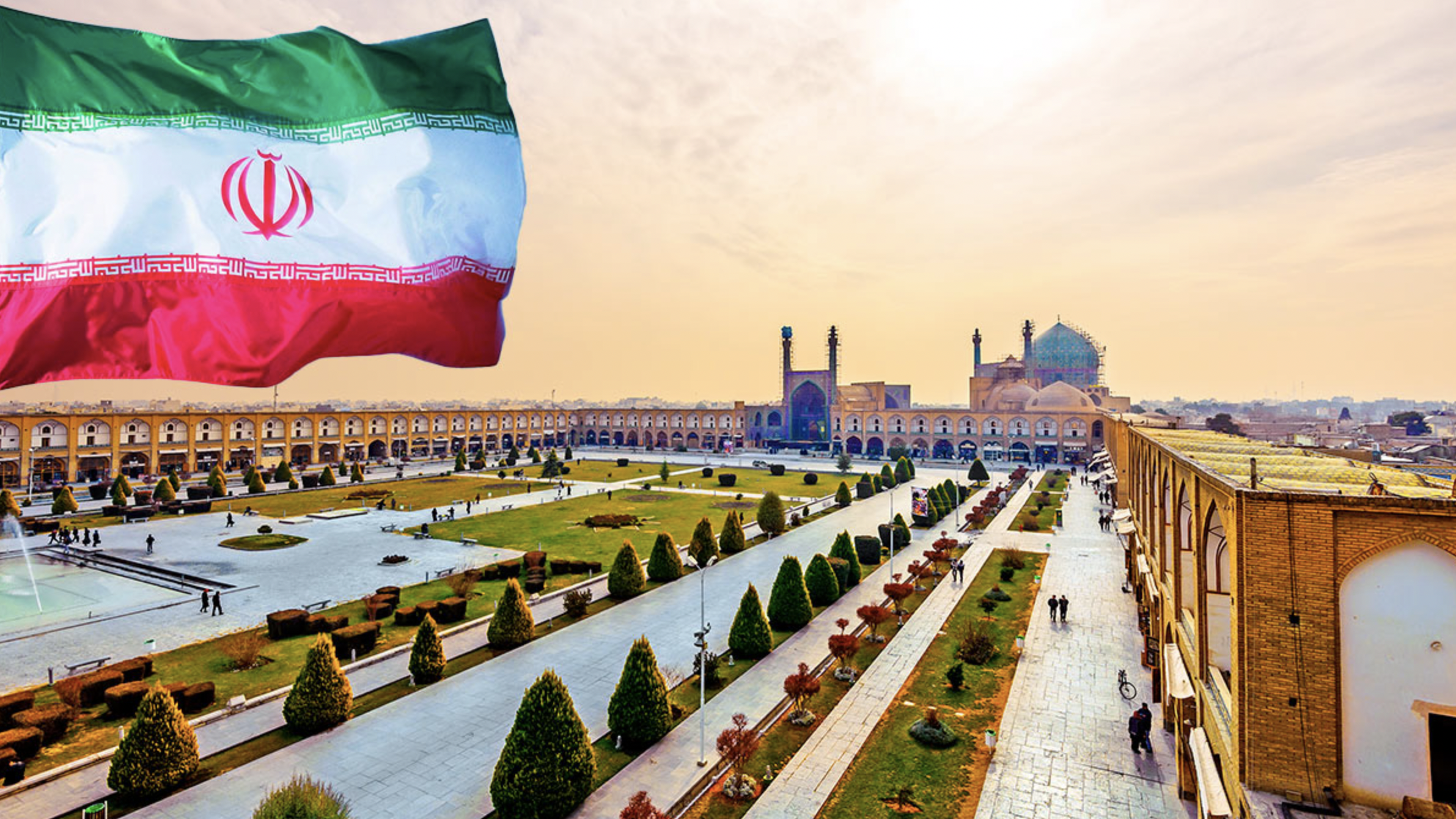 ИранТысяча и один миф
Анна Исаева
01.12.2023 г.
Член комитета цифровых инноваций
Национальной ассоциации управленцев здравоохранения
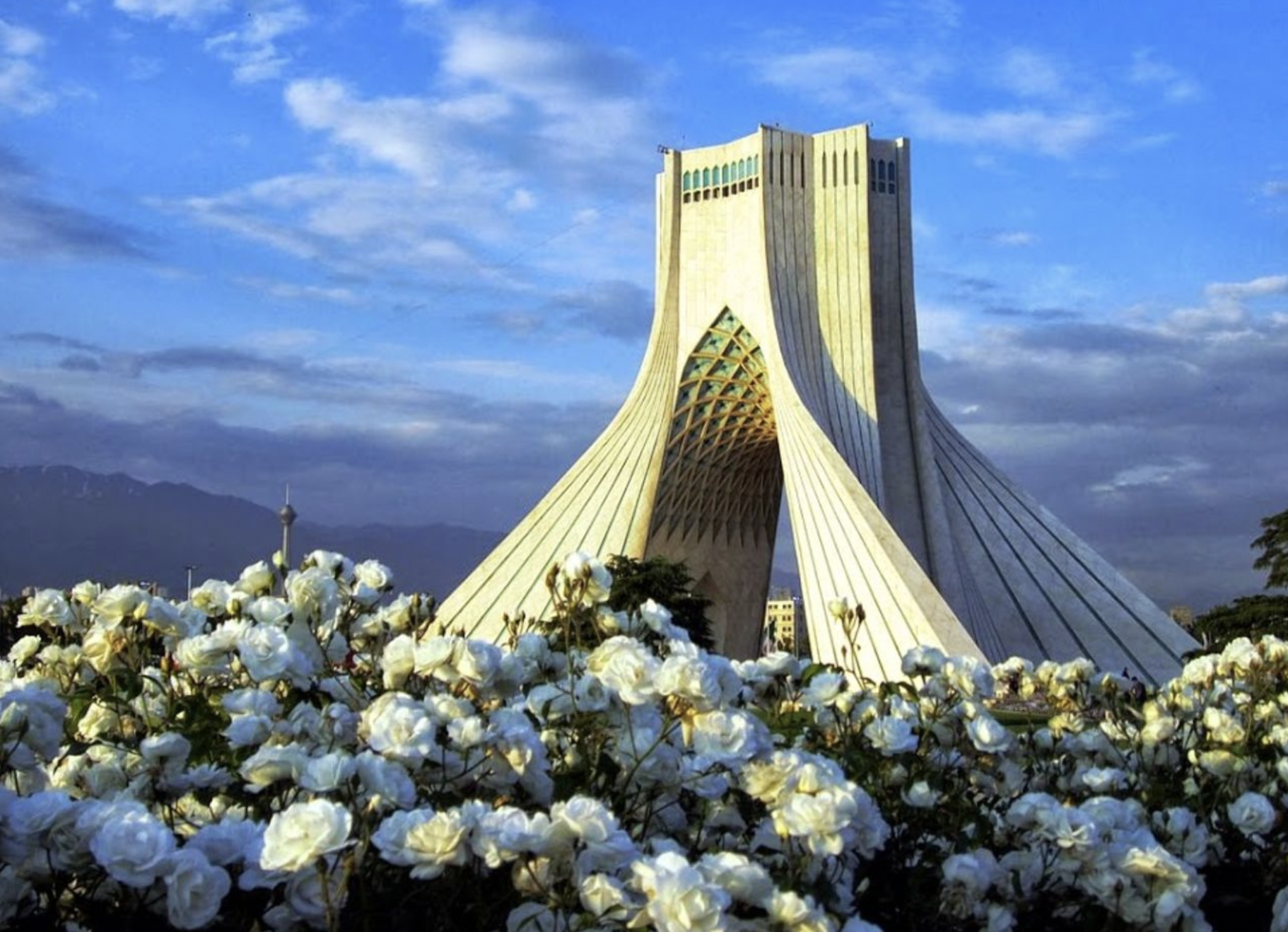 Иран живёт по астрономическому солнечному календарю (хиджре). Летоисчисление ведется с 622 года, когда пророк Мухаммед перебрался из Мекки в Медину. Сейчас там 1402-ой год

В древности на территории Персии проживала половина населения Земли

Иранцам закрыт доступ к социальным сетям и основным мировым СМИ

Самая дорогая в мире черная икра – белого цвета. Это икра белуги-альбиноса, которая производится в Иране и стоит около 35 тысяч долларов за килограмм

В Иране было обнаружены самые масштабные на планете залежи бирюзы

В Йезде можно увидеть священное пламя, которое не гаснет уже более 7 веков

Флаг Ирана содержит самое большое количество слов в мире
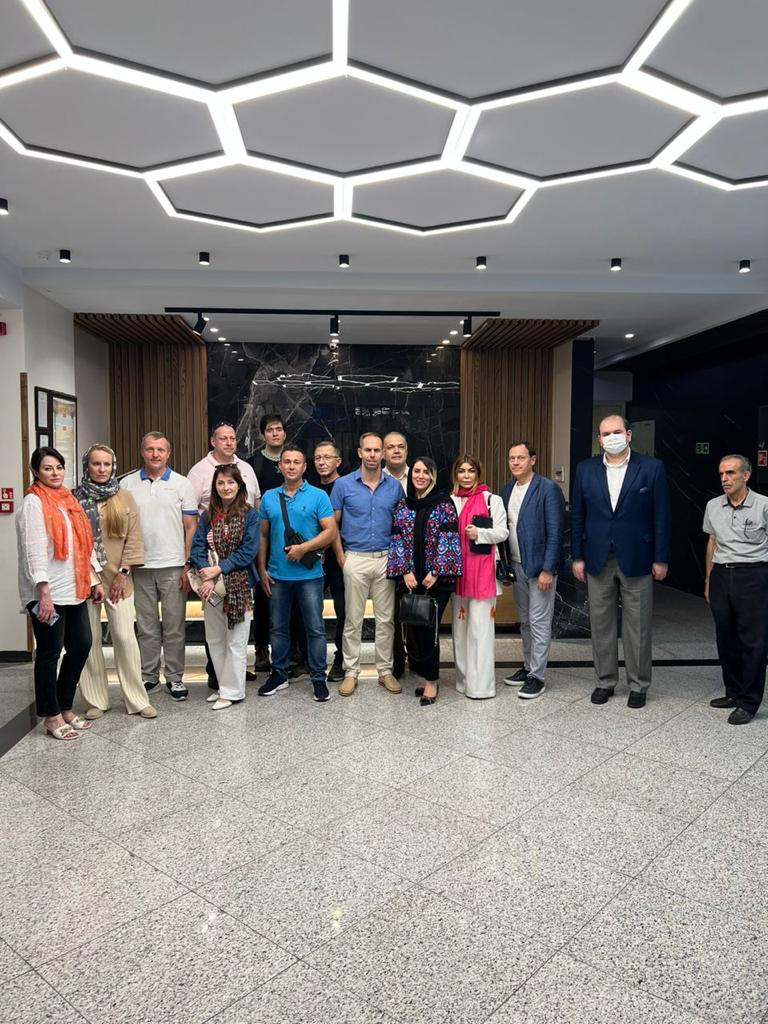 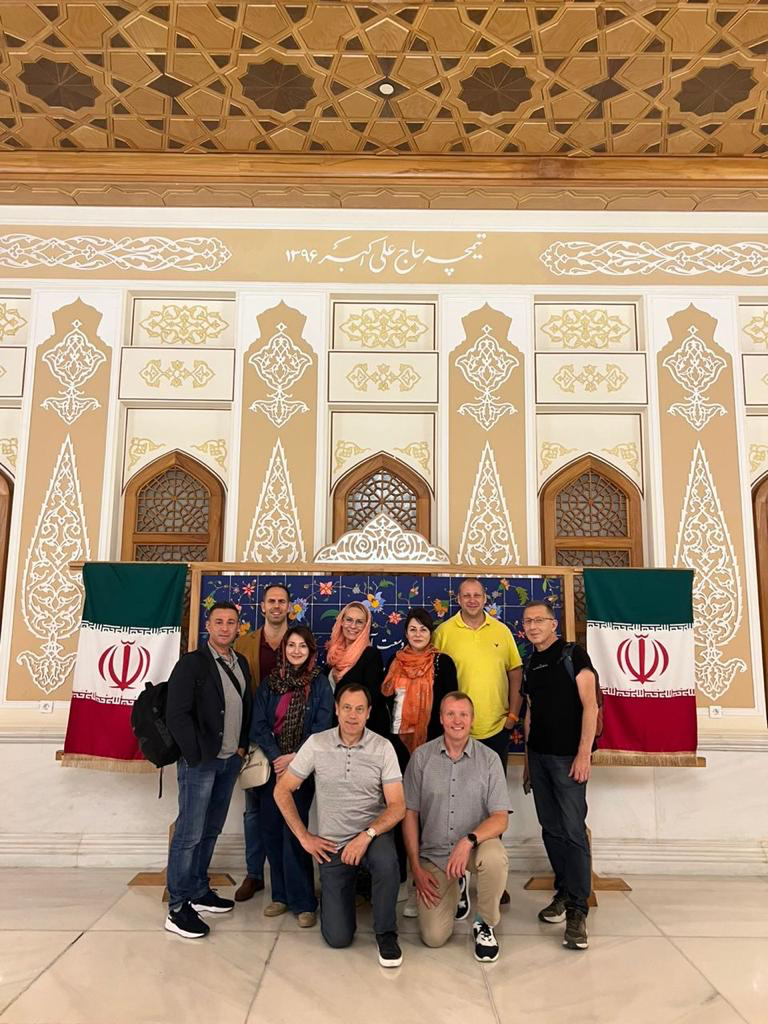 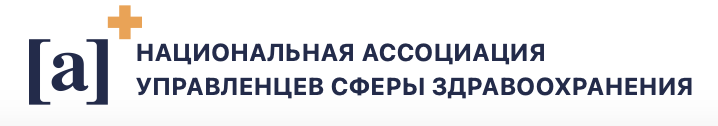 Общие сведения
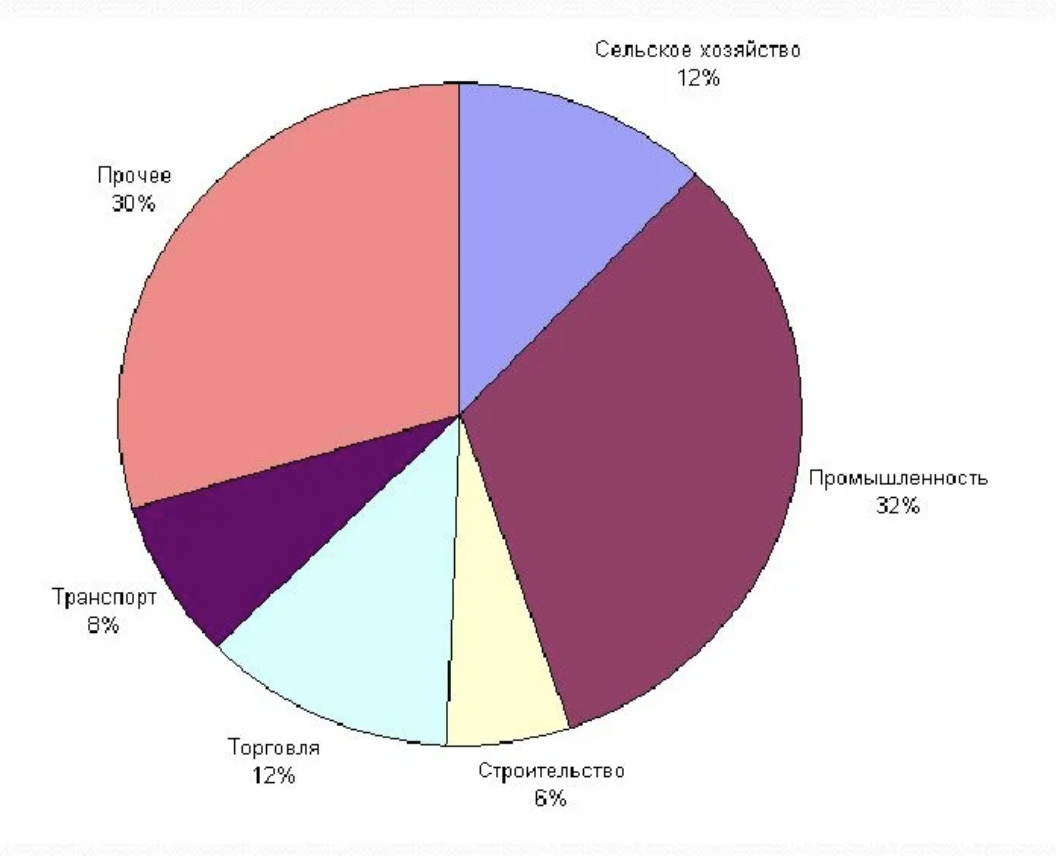 Площадь: 1 648 195 км²
Население: 87 590 873 чел. (2023 г.)
Язык: Фарси
По Конституции 1979 г. Иран является исламской республикой.
На 2019 год Иран — одна из немногих существующих теократий в мире.
Столица – Тегеран (17 млн. человек)
Валюта: Риал (0,000024 $; 23,81 ₽)  
Под санкциями 44 года, в 2010 году местные банки были отключены от SWIFT
Здравоохранение в ВВП 8,7%
Средняя продолжительность жизни 77 лет
[Speaker Notes: семнадцатая по площади страна в мире с населе- нием около 89 млн человек, со средней продолжи- тельностью жизни 77 лет 
Общий объём государственных и частных расходов Ирана на здра- воохранение, выраженный в процентах от валового внутреннего продукта (ВВП), «составил в 2020 году 8,7%»]
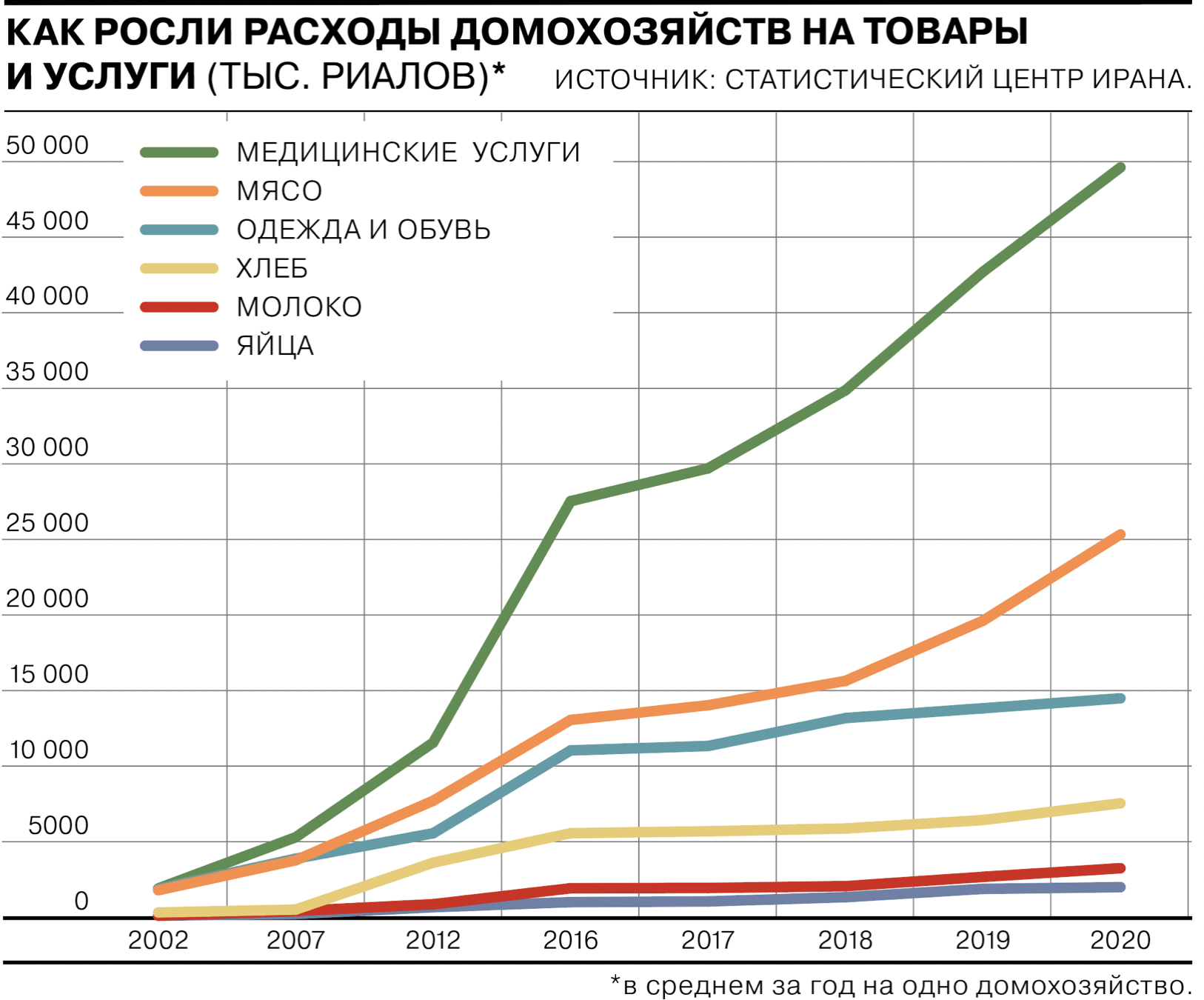 Персы были первыми создателями современной больничной системы; 
На развитие европейской медицины оказали серьезное влияние такие знаменитые ученые-врачи Персии, как Мухаммад ибн Закария Рази, Абу Али ибн Сина (Авиценна) и Али ибн Аббас Ахвази
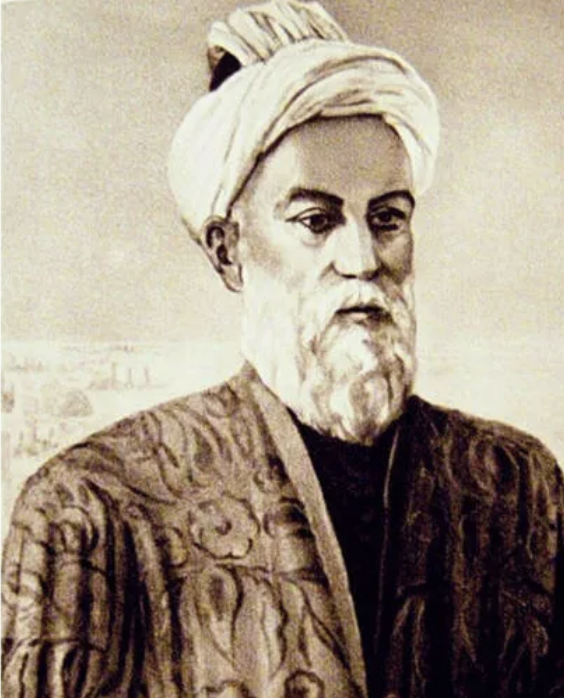 Мачитидзе Г. Г. Развитие системы здравоохранения в Иране. Экспериментальная и клиническая гастроэнтерология. 2023;210(2): 70–77. DOI: 10.31146/1682-8658-ecg-210-2-70-77
Структура здравоохранения Ирана
Министерство здравоохранения и медицинского образования отвечает за выработку и реализацию государственной политики и нормативно- правовое регулирование в сфере здравоохранения. 

МЗ делегирует большой объем полномочий в области охраны здоровья медицинским университетам, которые являются частью районной сети здравоохранения, которая в свою очередь управляет районными больницами общего профиля и районными медицинскими центрами. Последние подразделяются на городские и сельские центры здоровья. Низшими звеньями в структуре в городах стали здравпункты, а в деревнях – дома здоровья. 

Неправительственные организации в сфере здравоохранения специализируются на лечению ЗНО молочной железы, СД, предлагают комплексные и передовые услуги по лечению детей, больных раком.
World Population Review. 2022. https://worldpopula- tionreview.com/countries/iran-population
Система медицинского страхования в Иране
Иранская организация социального обеспечения (ИОСО) является наиболее распространенной и доступной для всех иранцев, кроме государственных служащих. Она обеспечивает прямое покрытие застрахованных клиентов через 67 аккредитованных больниц и 270 клиник.

Иранская организация медицинского страхования (ИОМС) базовое медицинское страхование для государственных служащих и их иждивенцев, самозанятых и их иждивенцев, большей части сельских жителей, студентов и различных профессиональных ассоциаций.
DoshmangirL.etal.PolicyanalysisoftheIranianHealth Transformation Plan in primary healthcare. BMC Health Services Research. 670 (2019). https://doi.org/10.1186/ s12913–019–4505–3.
Система медицинского страхования в Иране
Организация медицинского страхования вооруженных сил (ОМСВС) обеспечивает страхование военного персонала и членов их семей. 
Комитет Эмдаде-Эмам (Комитет или Фонд помощи имама Хомейни) – благотворительная организация, которая обеспечивает медицинское страхование для незастрахованного населения (примерно 10%) с низким уровнем доходов, а также оказывает поддержку бедным семьям и отдельным лицам в мусульманских странах. 
Комитет поддерживается правительством Ирана, а также получает доход от исламских налогов в размере хумса (религиозное обязательство мусульман платить одну пятую часть своего нажитого богатства для распределения между сиротами, нуждающимися и застрявшими путешественниками) и закята альфитра (милостыня, которая должна быть выплачена нуждающимся мусульманам до наступления праздника Ураза-байрам).
DoshmangirL.etal.PolicyanalysisoftheIranianHealth Transformation Plan in primary healthcare. BMC Health Services Research. 670 (2019). https://doi.org/10.1186/ s12913–019–4505–3.
Медицинский туризм
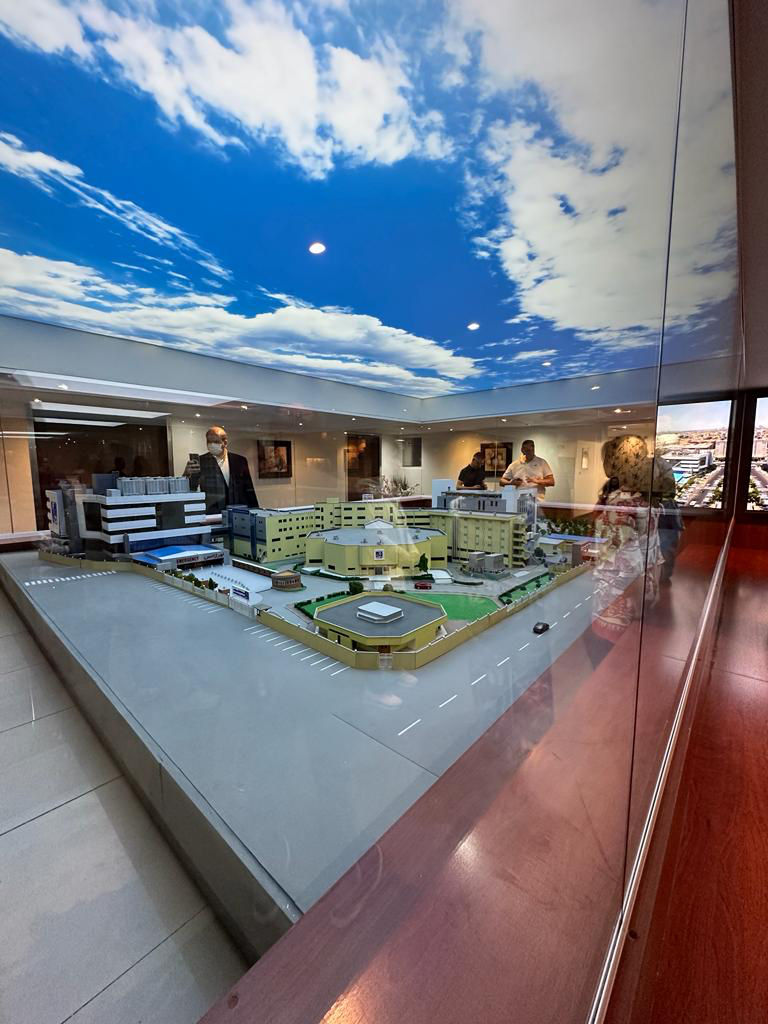 Иран – одна из самых дешевых стран мира для медицинского туризма (Азербайджана, Пакистана, Кувейта, Омана, Бахрейна, Катара, Саудовской Аравии, Таджикистана и Туркменистана); 
Gластическая хирургия: ринопластика (пластика носа), пересадка волос, подтяжка живота, увеличение груди и ягодиц, липосакция. Кроме того, предлагаются лечение бесплодия, сердечно-сосудистых заболеваний, ортопедические процедуры; 
Ринопластику в иранских медицинских центрах ежегодно делают 200 000 человек (от 1500 USD);
Если сравнивать цены на процедуру по хирургии носа в Турции, Израиле и Иране, то в ИРИ они дешевле на 50–66 процентов. 
Иностранный пациент в роли медицинского туриста может сэкономить до 50% на лечении в Иране.
Фармацевтика Ирана
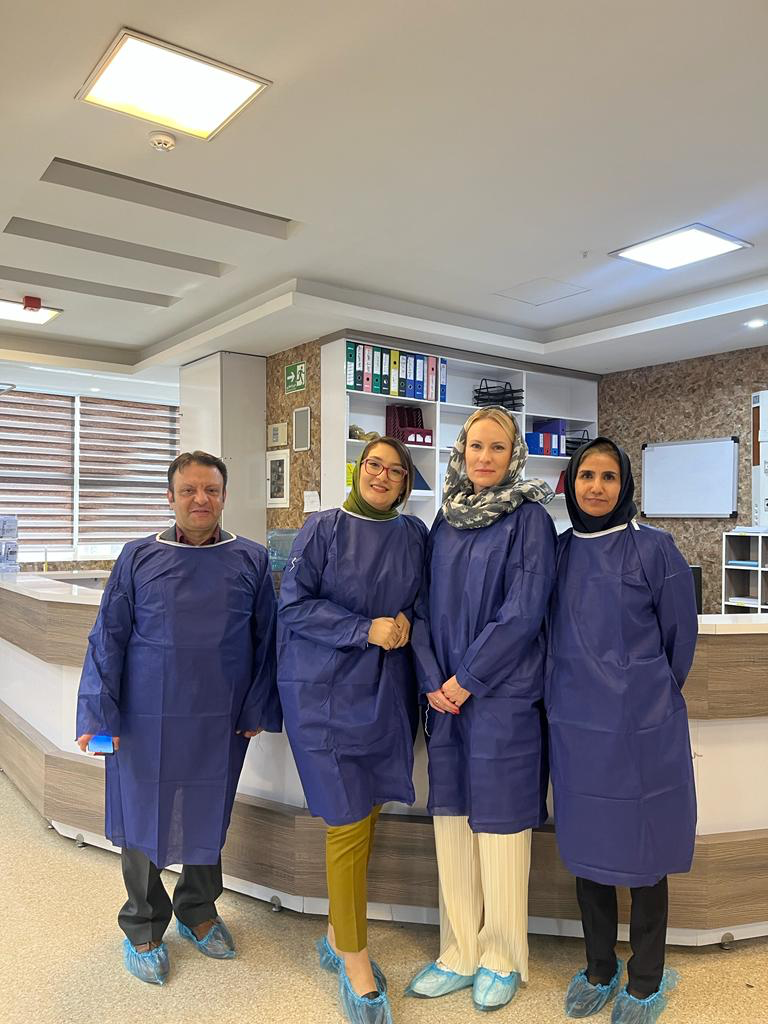 В 2006 году 55 фармкомпаний производили более 96 % лекарств на рынке  стоимостью 1,2 миллиарда долларов в год. 
Фармацевтический рынок Ирана оценивается в 3,65 млрд долл. (2020 г.).
Иран производит широкий спектр лекарственных средств для лечения рака, диабета, инфекции и депрессии.
Имеет технический и научный потенциал для экспорта вакцин в различные страны мира. И
Производство генерических препаратов.
[Speaker Notes: Согласно Управлению по контролю за продуктами и лекарствами в 2014 году, наркотики для потенции, контроля веса, эстетики, роста волос и наращивания массы тела являются одними из наиболее распространенных поддельных наркотиков на рынке. Торговля контрафактными коммерческими наркотиками, большая часть которых поступает из Пакистана, стала более прибыльной, чем торговля незаконными наркотиками.]
Медицинское оборудование
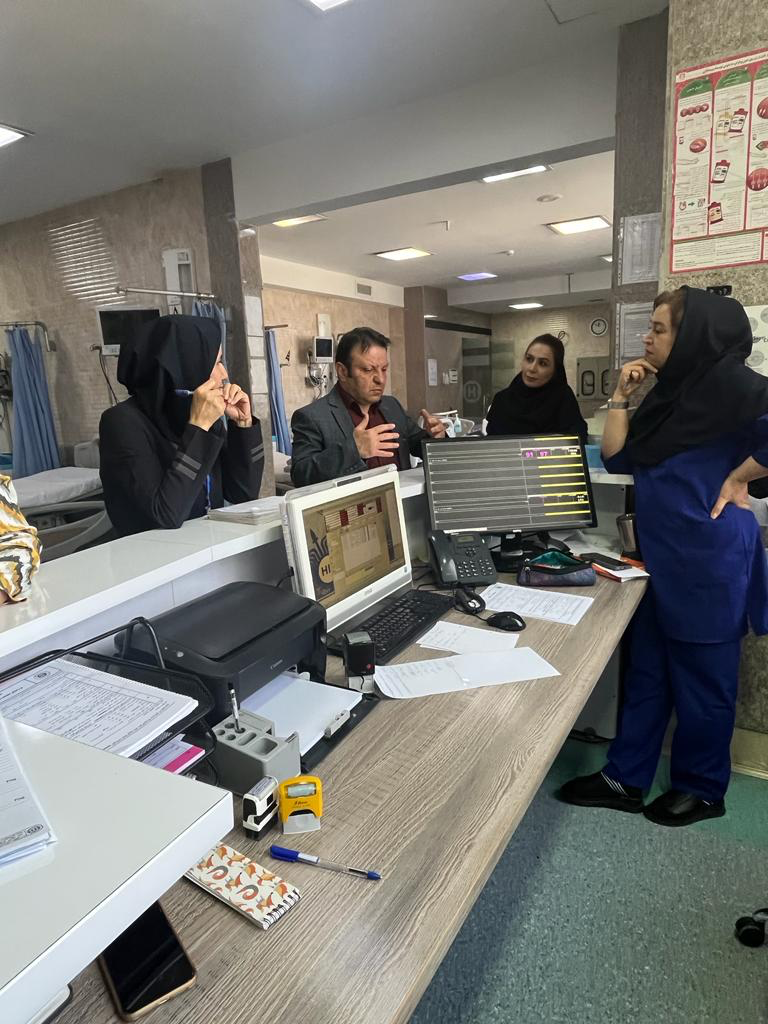 Более 100 компаний, представляющих международных поставщиков;
Большинство крупных международных игроков представлены на рынке Ирана: 3М, GE, Cordis, J&J, Medtronic  и тд
[Speaker Notes: Санкции США против Ирана не применяются к медицинскому оборудованию и фармацевтическим препаратам. На рынке представлено более 100 иранских компаний, представляющие международных поставщиков, занимающихся как продвижением, так и послепродажным обслуживанием продуктов. Иран является зрелым рынком, когда речь идет о медицинском оборудовании. Большинство крупных международных игроков в этом секторе присутствуют на рынке Ирана:

3M
Aesculap
Boston Medical Group
Cordis
GE Healthcare - (MRI machines and CT scanners)
Guidant
Hiticha
Johnson & Johnson
Medtronic
Ohmeda
Philips
Siemens
Smith & Nephew
Stryker
Toshiba Medical Systems
Varian Medical Systems
Zimmer]